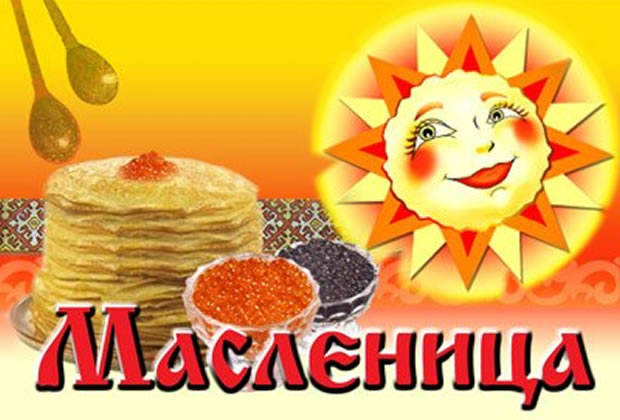 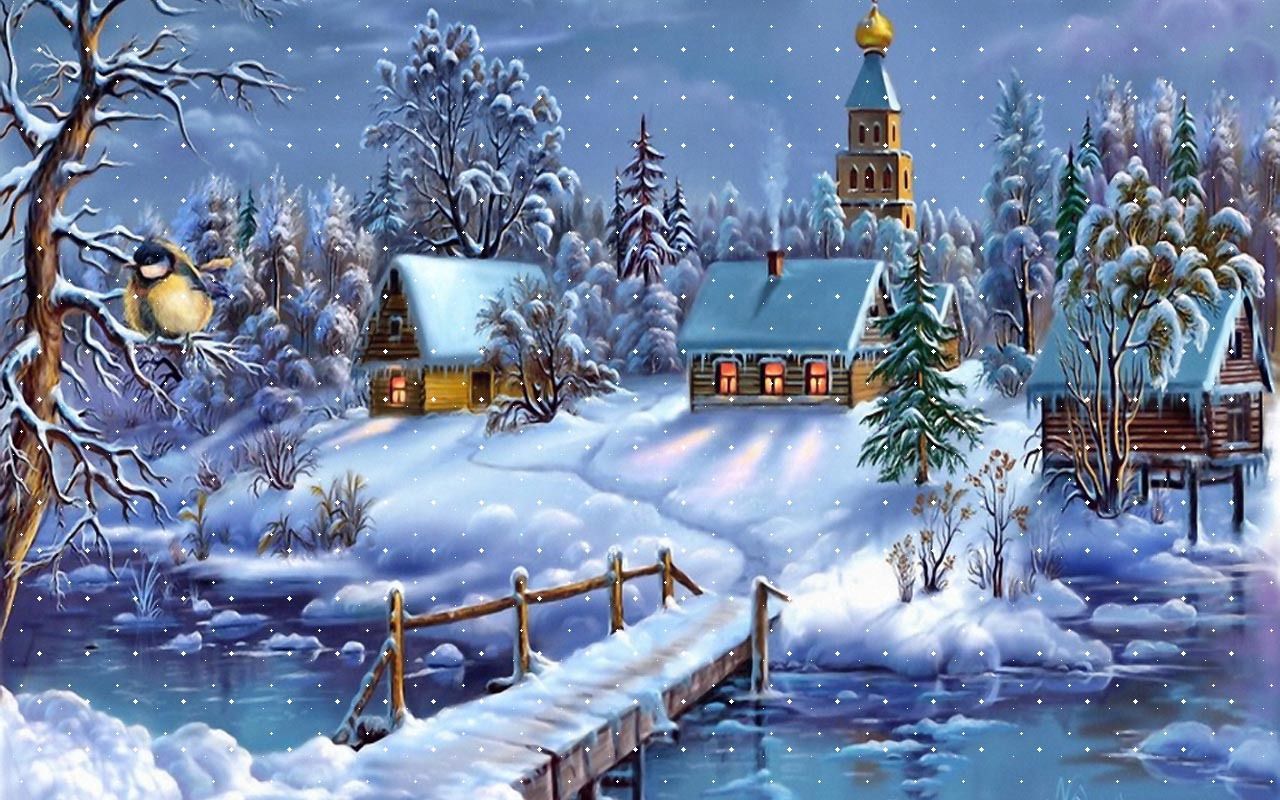 Солнце светит, да не греет
Ночь длиннее с каждым днём
Замели кругом метели
Стало белым всё вокруг.
Птиц не слышно, тишина.
Значит, к нам пришла…
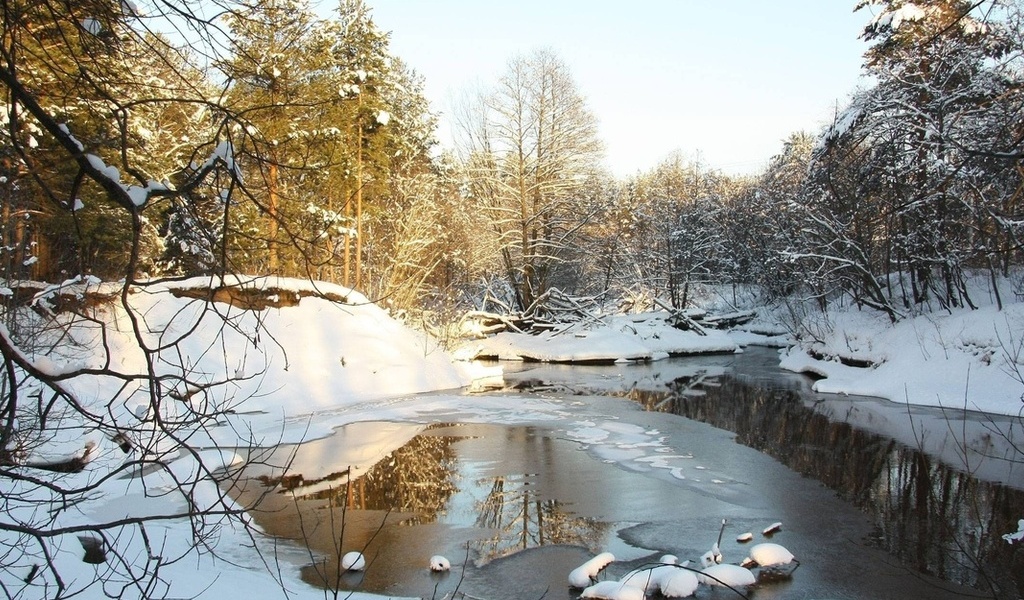 Солнце греет и печёт
Ручеёк с горы течёт.
Тает снег , кругом вода,
Значит, к нам пришла……
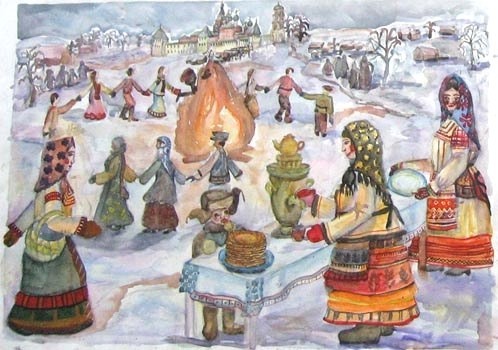 Масленица - это праздник встречи весны и солнца
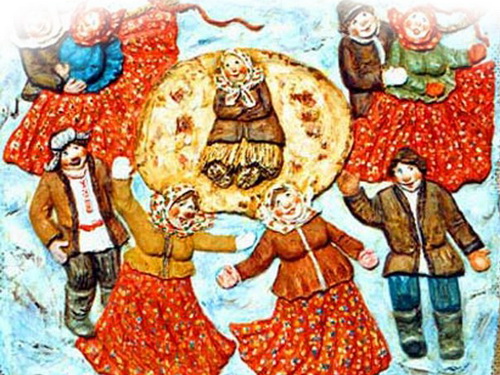 Как на масленой неделе
Из трубы блины летели.
Ой, блиночки мои,
Блины масленые,
Ой, блины, блины, блины,
Разрумяненькие!
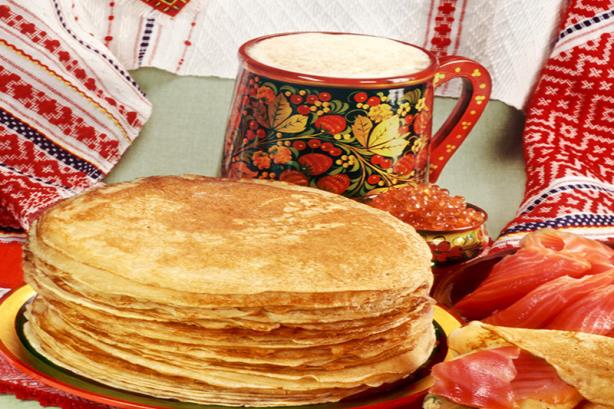 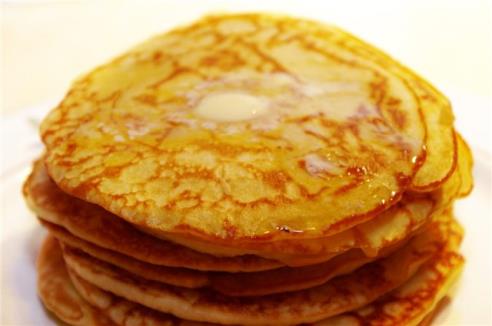 Румяный блин означал весеннее солнышко
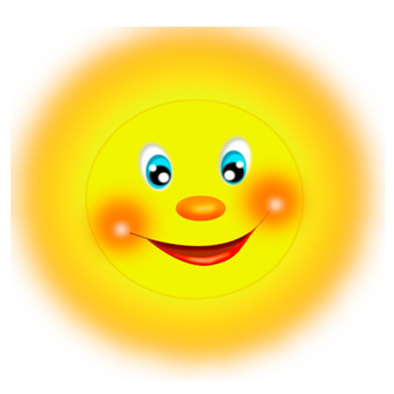 И в наше время на Масленицу пекут блины. Это старинный русский обычай – встречать весну
Каждый день Масленицы имеет свое название и обряды
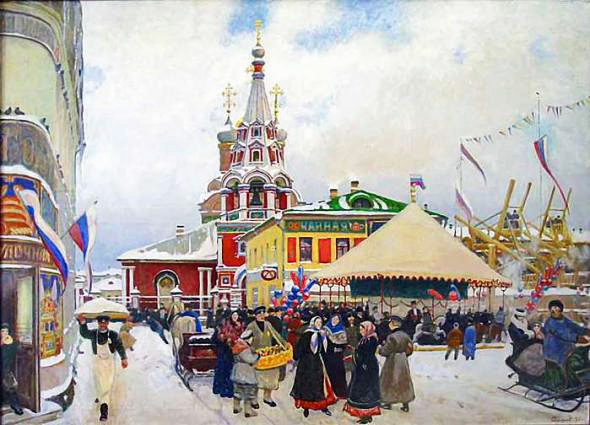 Первый день 
ПОНЕДЕЛЬНИК – «ВСТРЕЧА МАСЛЕНИЦЫ»
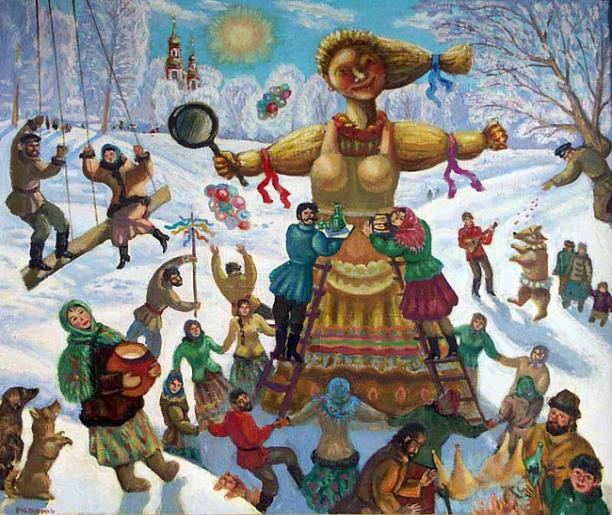 На первый день масленицы русский народ справлял встречу Чистой масленицы - широкой боярыни. В старину дети с утра выходили на улицу строить снежные горы.
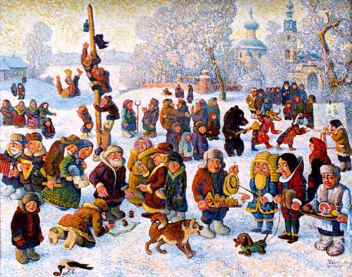 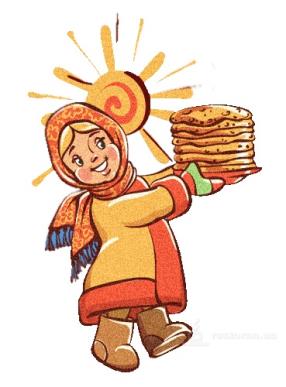 Утро... ПОНЕДЕЛЬНИК... Наступает  " ВСТРЕЧА".Яркие салазки 
с горочек скользят.Целый день веселье. 
Наступает вечер...Накатавшись вволю, 
все блины едят.
К первому дню Масленицы устраивали горы, висячие качели, балаганы для скоморохов, столы со сладостями. Не кататься с гор и на качелях, не потешаться над скоморохами значило в старину - жить в горькой беде.
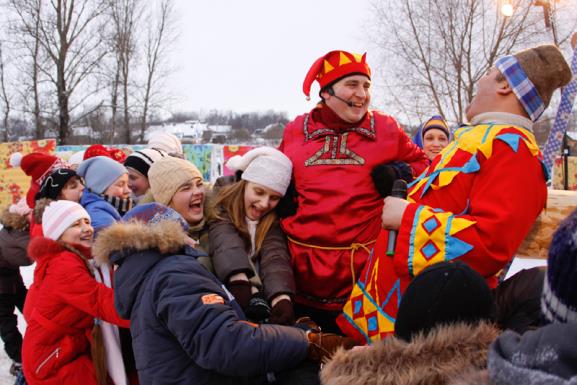 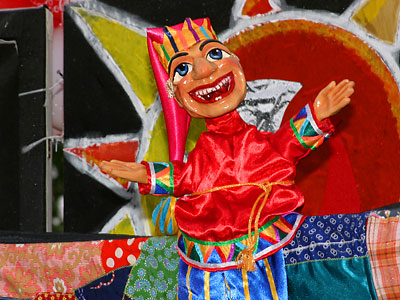 Второй день 
ВТОРНИК – «ЗАИГРЫШИ»
На второй день Масленицы устраивали различные игры. Люди катались на санях, коньках, ледянках.
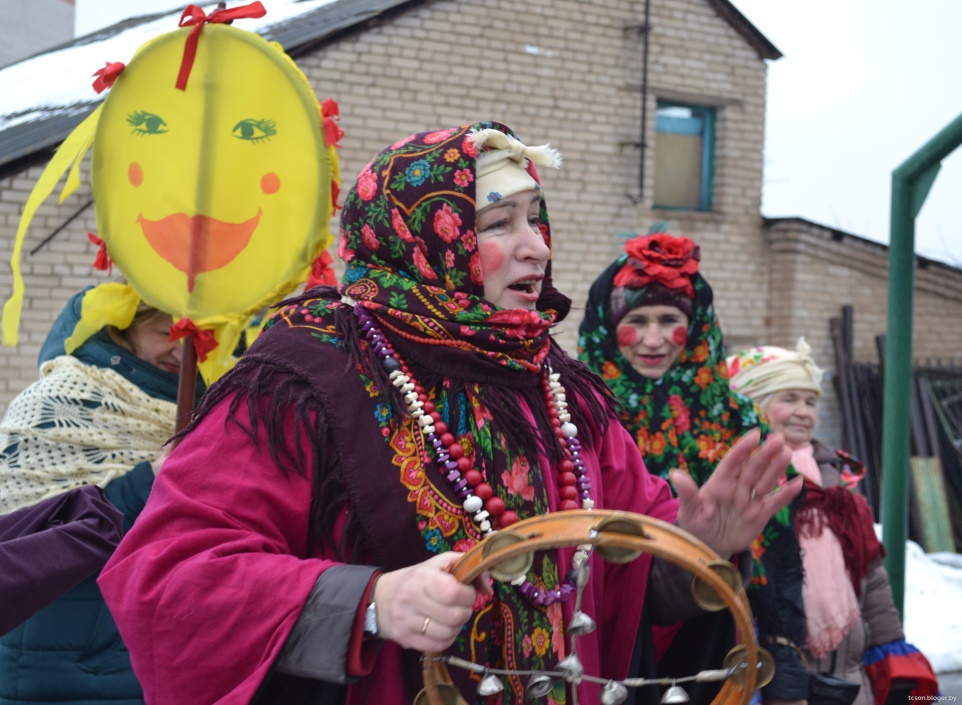 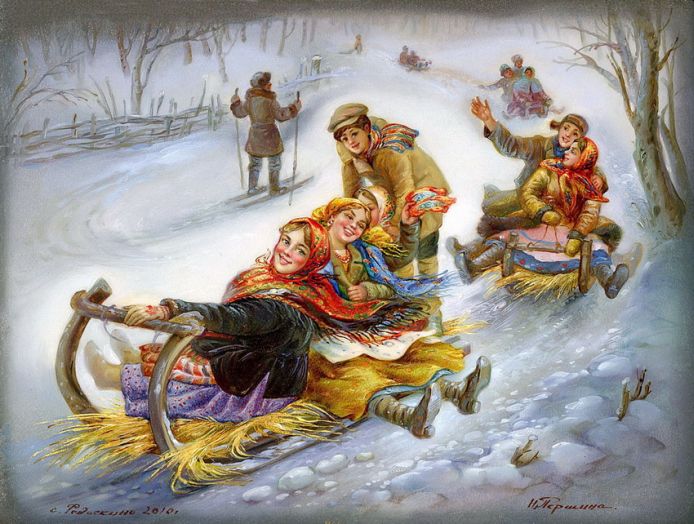 Закрывали лица смешными масками, верили, что в ином обличье и жизнь начнется другая – радостная и благополучная.
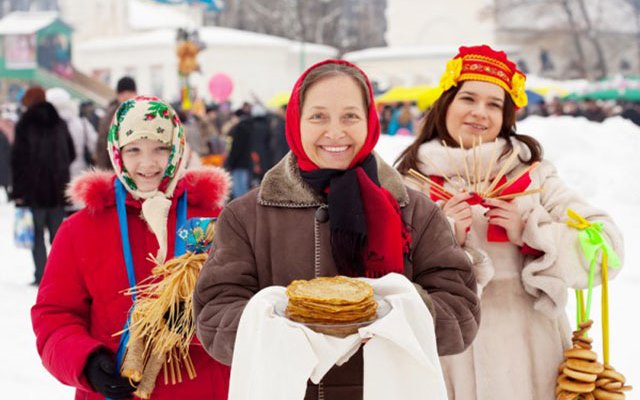 Решила бабушка блины испечь
Поставила тесто, да затопила печь.
Много блинов она напекла, а посчитать их не смогла.
Два блина для внучки, два блина для деда, 
для себя и два для соседа.
У ребят скорее спросим: сколько блинов получилось?
Третий день 
СРЕДА – «ЛАКОМКА»
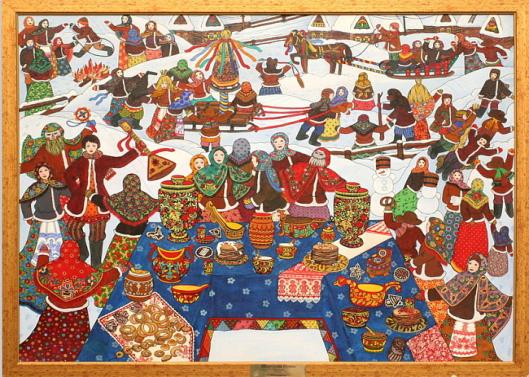 В этот день люди лакомились блинами. Блины пеклись из разной муки и с разными начинками: пшеничные, овсяные, гречневые, из пресного и кислого теста
Тут СРЕДА подходит - "ЛАКОМКОЙ" зовётся.Каждая хозяюшка  колдует у печи.Кулебяки, сырники – всё им удаётся.Пироги и блинчики – всё на стол мечи!
Люди шутили, рассказывали различные небылицы
Четвертый день 
ЧЕТВЕРГ – «РАЗГУЛЯЙ - ЧЕТВЕРТОК»
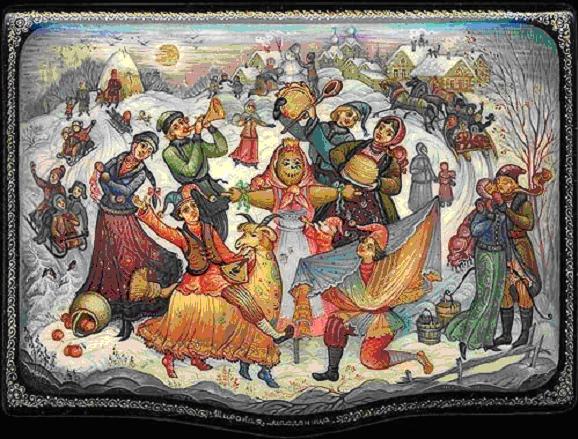 А в ЧЕТВЕРГ - раздольный "РАЗГУЛЯЙ" приходит.Ледяные крепости, 
снежные бои...Тройки с бубенцами 
на поля выходят
В этот день возили чучело зимы, устраивали соревнования в силе и ловкости
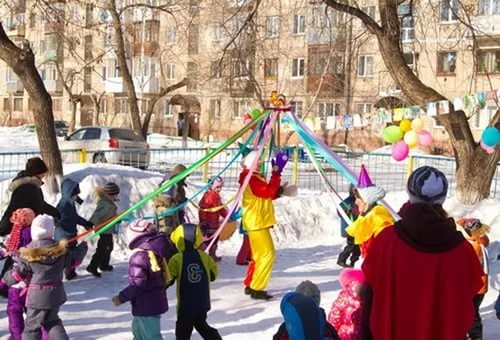 «Еле – еле – еле — еле, завертелись карусели.А потом, потом, потом все бегом, бегом, бегом!Побежали, побежали, побежали, побежали.Тише, тише, не спешите, карусель ос-та-но-ви-те.Раз-два, раз-два. Вот и кончилась игра»
Пятый день 
ПЯТНИЦА – «ТЕЩИНЫ - ВЕЧЕРКИ»
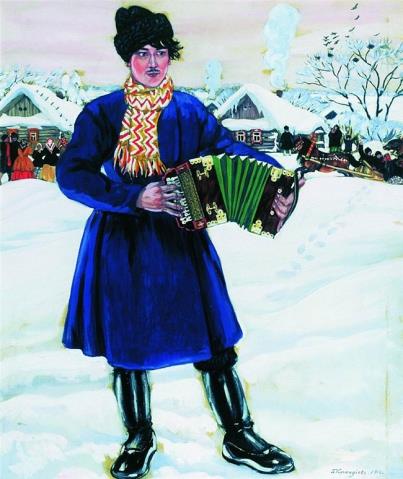 Масленица – это еще и  семейный праздник. Весна всегда связывалась с началом новой жизни.
Шестой день 
СУББОТА – «ЗОЛОВКИНЫ ПОСИДЕЛКИ»
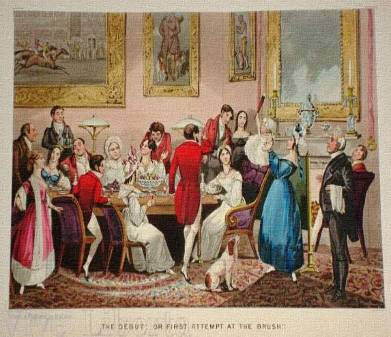 Этот день был всегда шумным, с ряжеными, играми, любимыми русскими забавами: катанием с гор на салазках, катание на лошадях.
Седьмой день 
ВОСКРЕСЕНЬЕ – «ПРОЩЕННОЕ ВОСКРЕСЕНЬЕ»
Последний день Масленицы  -  самый важный день на всей масленичной неделе. Все, от мала до велика, просят друг у друга прощения, чтобы встретить весну с чистой совестью.
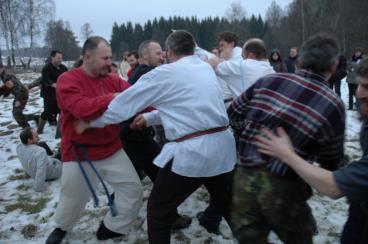 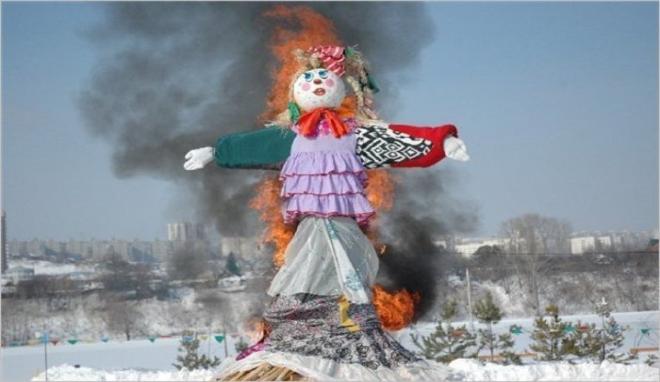 Последний день Масленицы был самым шумным и весёлым. Устраивались соревнования
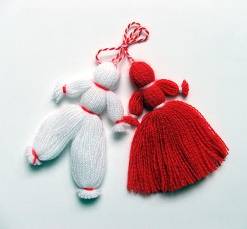 Дарили сделанные из белых и красных ниток мартенички, куколки мальчика и девочки, - символ дружбы. 
Ими взмахивали и приговаривали:
Ты прости меня, прости. 
Все обиды отпусти.
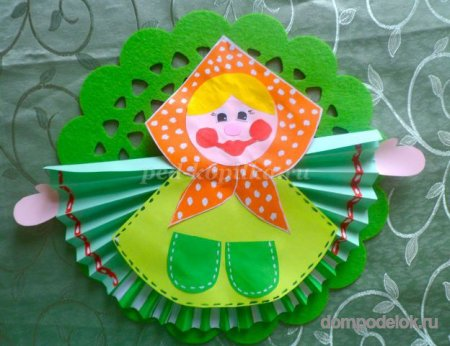 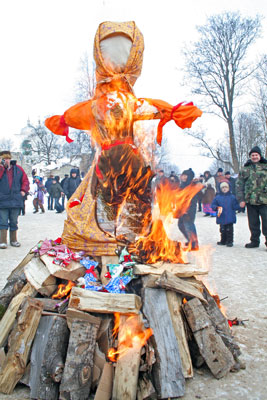 Вечером устраивали большой костёр и Масленицу сжигали. Начинался пост.
У масленичного костра собиралось всегда много народу, было весело, звучало много песен. С Масленицей прощались и в шутку и всерьёз. Подбрасывая солому в огонь.
«КУКЛА - МАСЛЕНИЦА» 
Листы красной и желтой бумаги складываем гармошкой
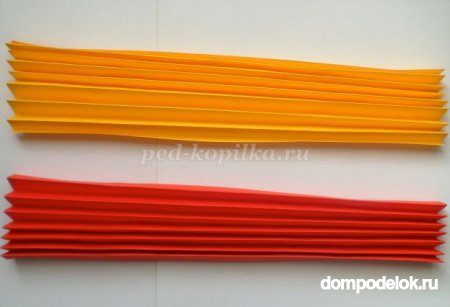 Сгибаем обе "гармошки" посередине
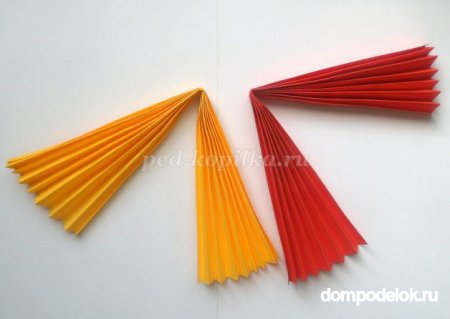 Склеиваем между собой внутренние края красной "гармошки"
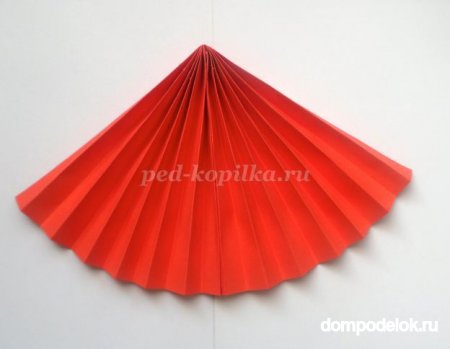 Накладываем сверху на красную "гармошку" желтую часть платьица и склеиваем их вместе
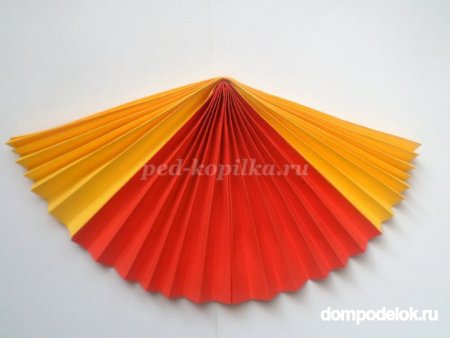 Приступаем к изготовлению головы. Берем шаблон №1 и вырезаем кружки желтого и бледно-розового цвета (для волос и лица соответственно).
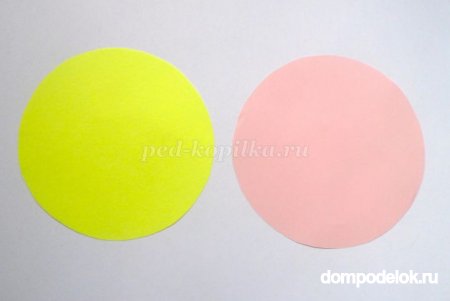 Вырезаем волосы по шаблону №2
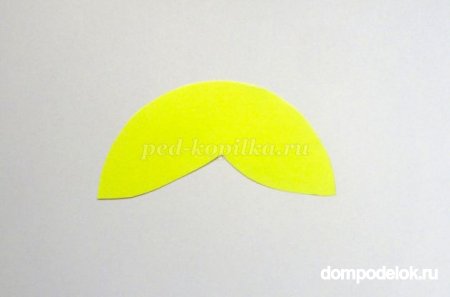 Наклеиваем эту деталь волос на кружок лица
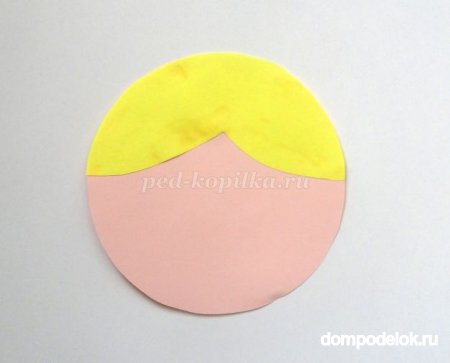 Берем 4 плоские пуговицы (2 белые побольше и 2 синие поменьше) и приклеиваем маленькие пуговички к большим
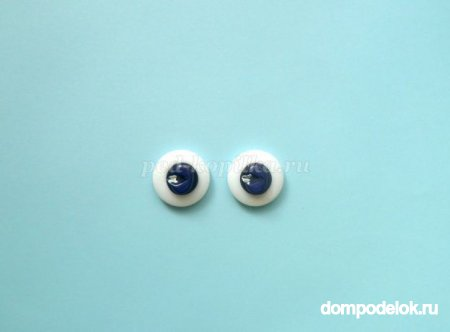 Наклеиваем глаза на розовый кружок
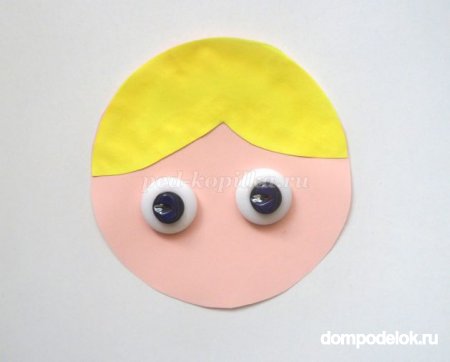 Вырезаем улыбку (шаблон №6) и также приклеиваем ее, затем вырезаем и приклеиваем носик
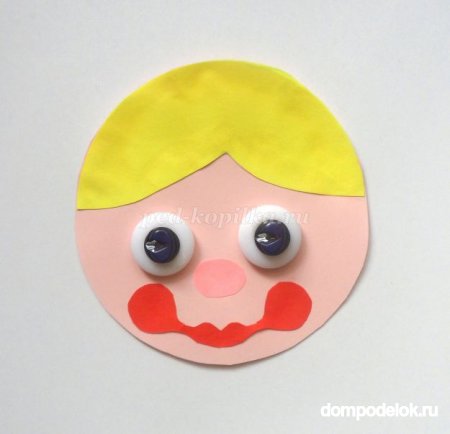 Вырезаем из красной бумаги косынку (шаблон №3)
Приклеиваем голову куклы к косынке. Рисуем на лице ресницы и брови
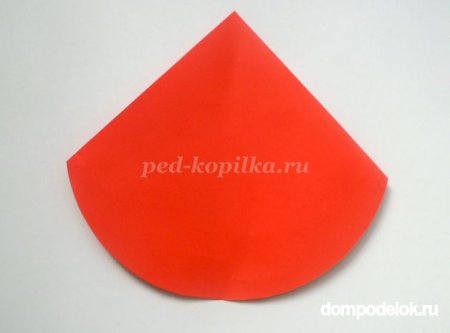 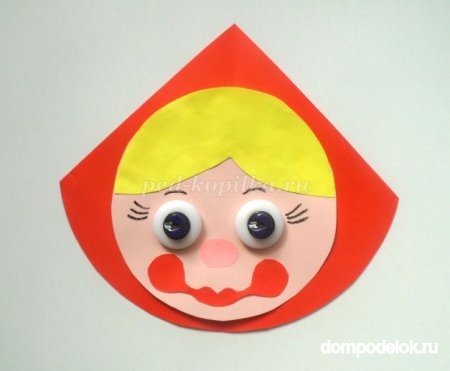 Приклеиваем их под основной частью косынки. Освежаем косынку горошинами белого цвета
Вырезаем кончики 
косынки (шаблон №4)
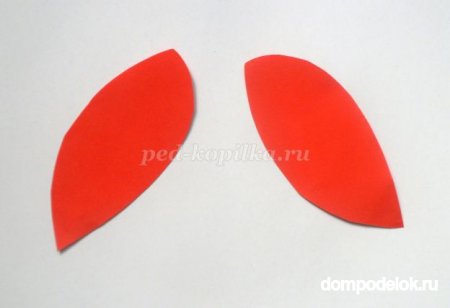 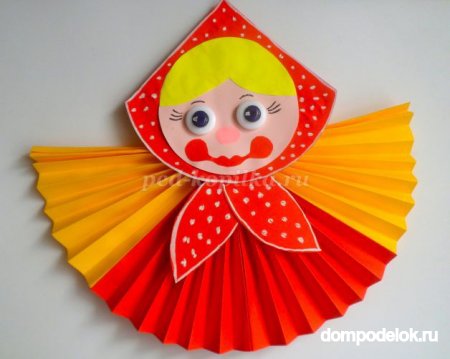 Вырезаем ладошки (шаблон №5) из розовой бумаги, приклеиваем их к платью. Если под руками есть термосалфетка, можно наклеить нашу куклу-масленицу на нее. Она придаст завершенность образу.
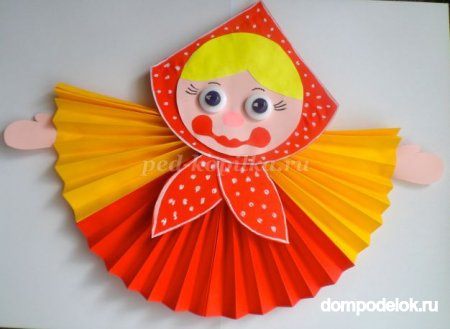 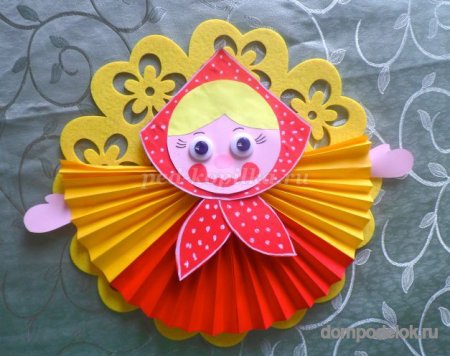 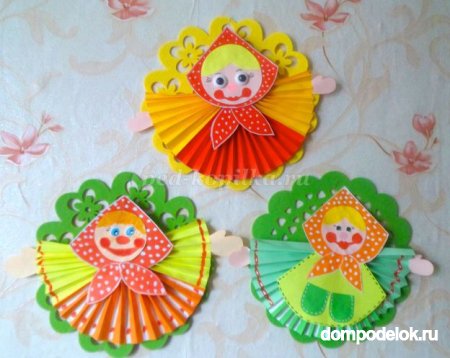